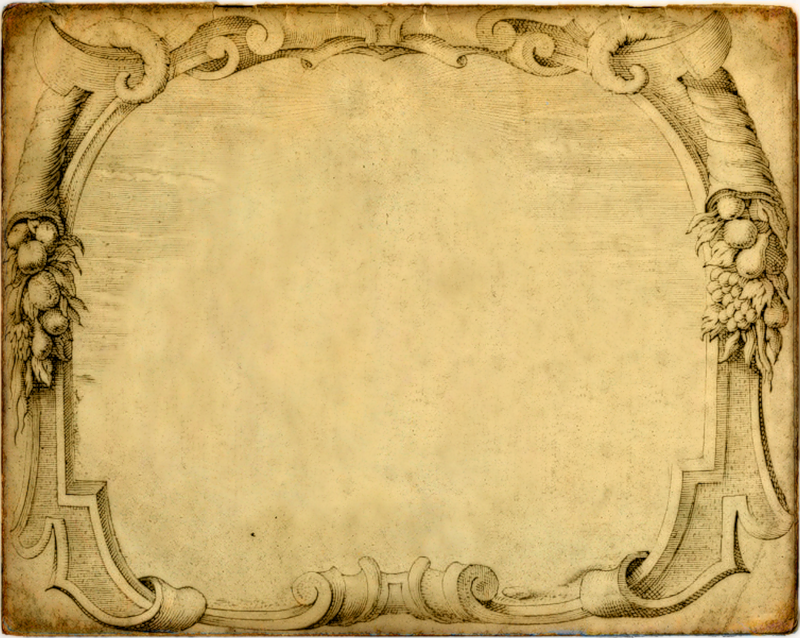 Библиотека Ярослава
Первая библиотека Древней Руси библиотека Ярослава Мудрого
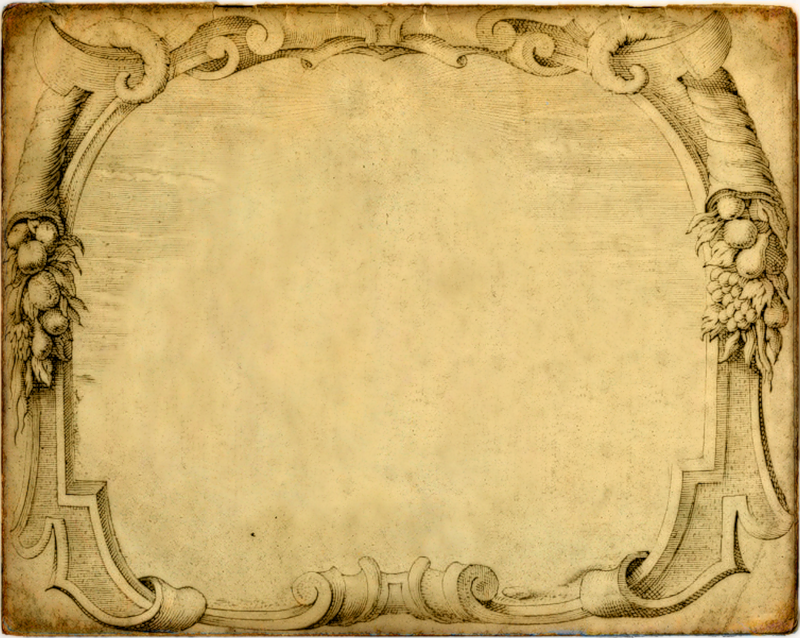 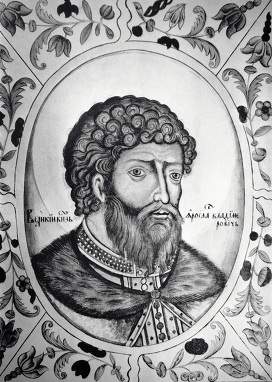 Мудрый
Ярослав
Великий князь Киевский,  русский государственный деятель и полководец, сын Владимира Святославовича и полоцкой княжны Рогнеды Рогволодовны.
                                    ок. 978 - 20.02.1054 
                                   Правил в 1019-1054
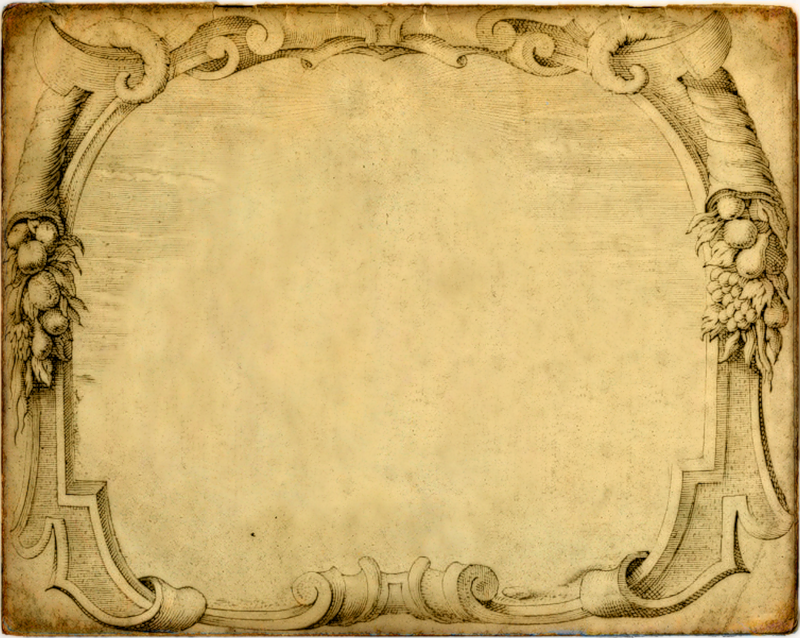 Появление библиотек на Руси связывают с возникновением на территории нашей страны древнерусского государства- Киевская Русь.  
Книги и другие памятники письменности  в 10-11 веках главным образом собирались в монастырях, церковных соборах великих князей и высшего духовенства.
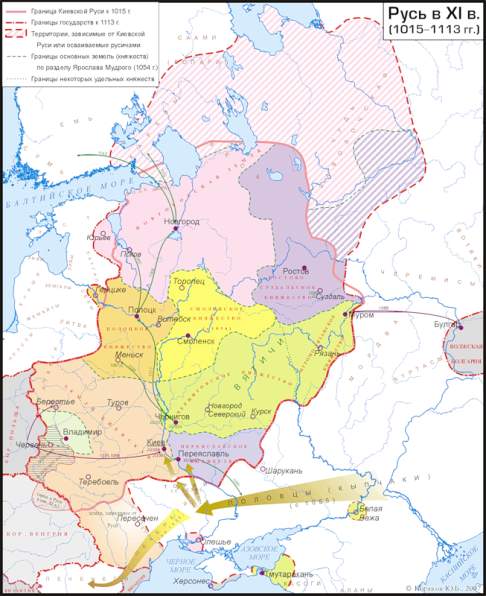 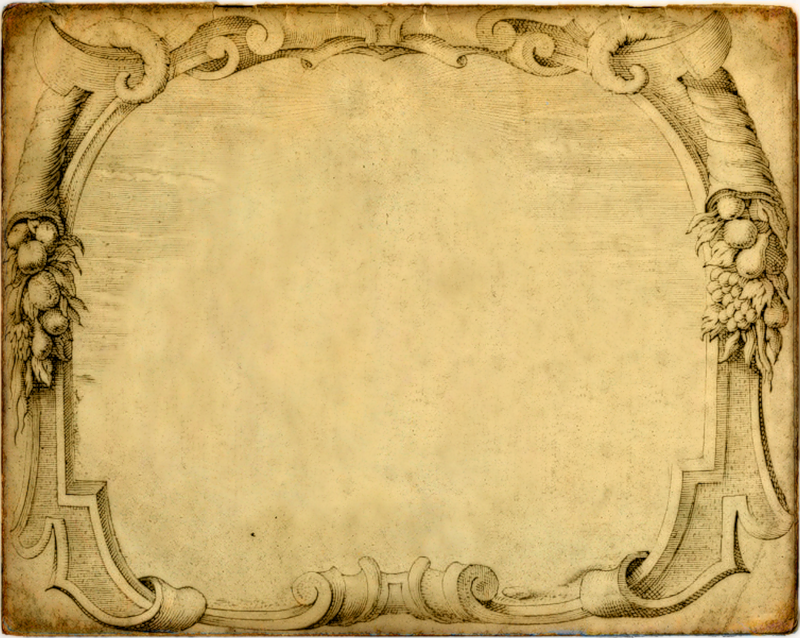 Библиотеки 
в Киевской Руси
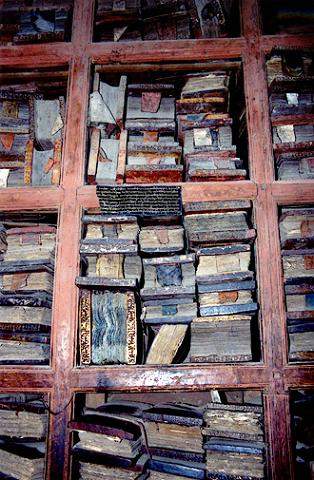 Библиотеки способствовали продолжению и углублению образования. Следил за книгами один из монахов. Книги в монастыре накоплялись и тщательно хранились.
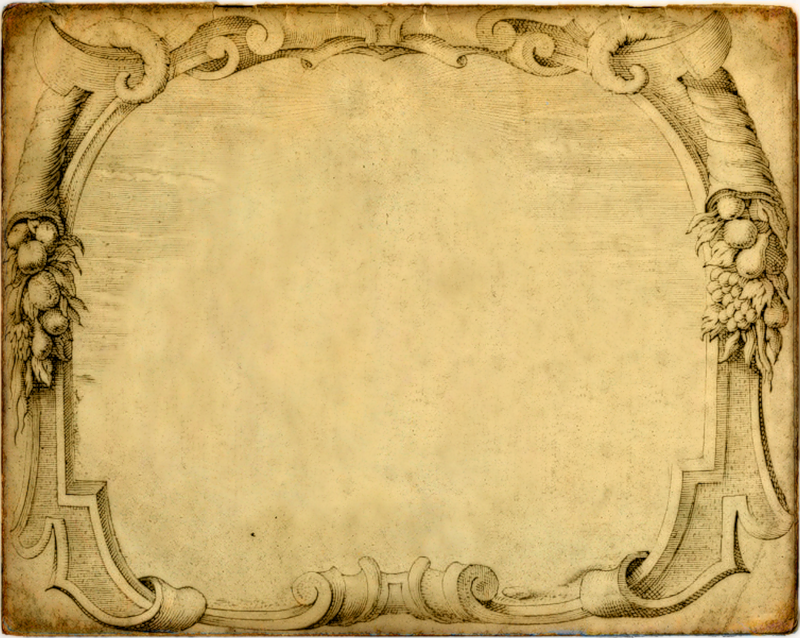 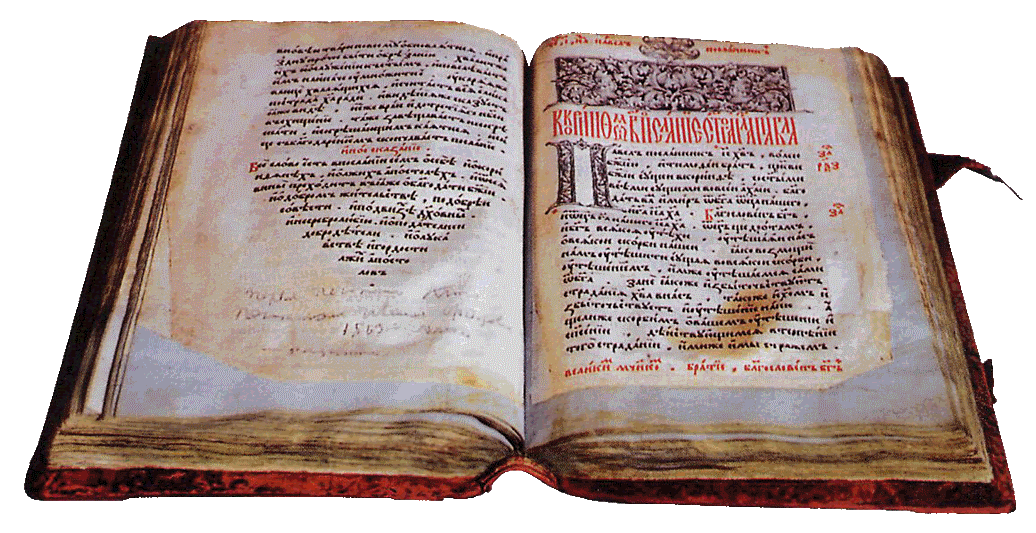 «Реки, напояющие Вселенную» - это образное, широко известное сравнение книг с реками, наполняющими Вселенную запечатлено в «Повести временных лет» под 1037 годом. В ней раскрывается строительная и книжная деятельность киевского князя Ярослава Мудрого.
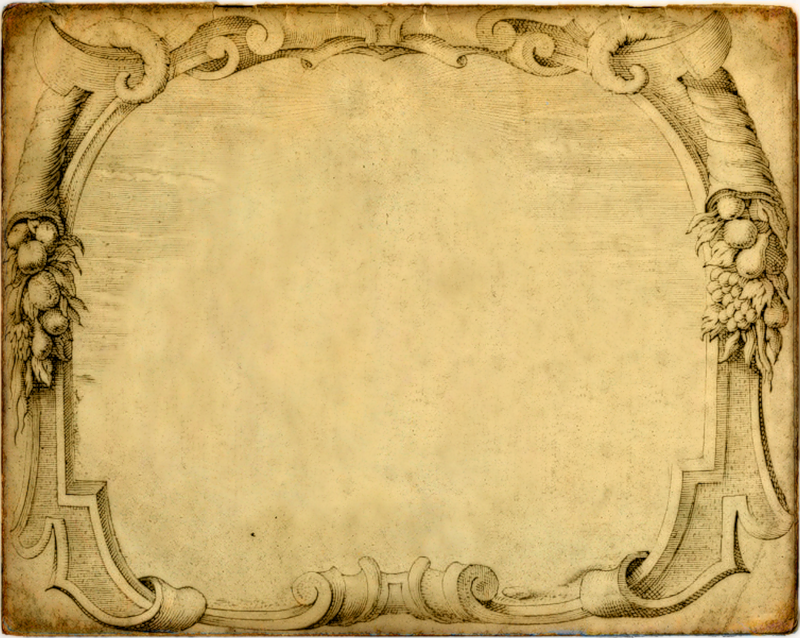 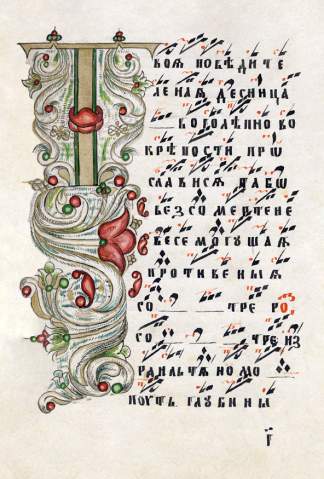 Пристрастие к книгам возникло у Ярослава в раннем детстве. Ведь и отец  его  Владимир «любил словеса книжные», владел библиотекой, эту любовь он передал и сыну, который в связи с хромотой не мог предаваться детским забавам. Его мать - гордая полоцкая княжна Рогнеда с четырех лет приставила к сыну учителей греческих, болгарских, варяжских и даже латинских. Ярослав все больше и больше привязывался к чтению, овладевал «книжной премудростью», читал о великомучениках, о подвигах и страданиях, о великих страстях.
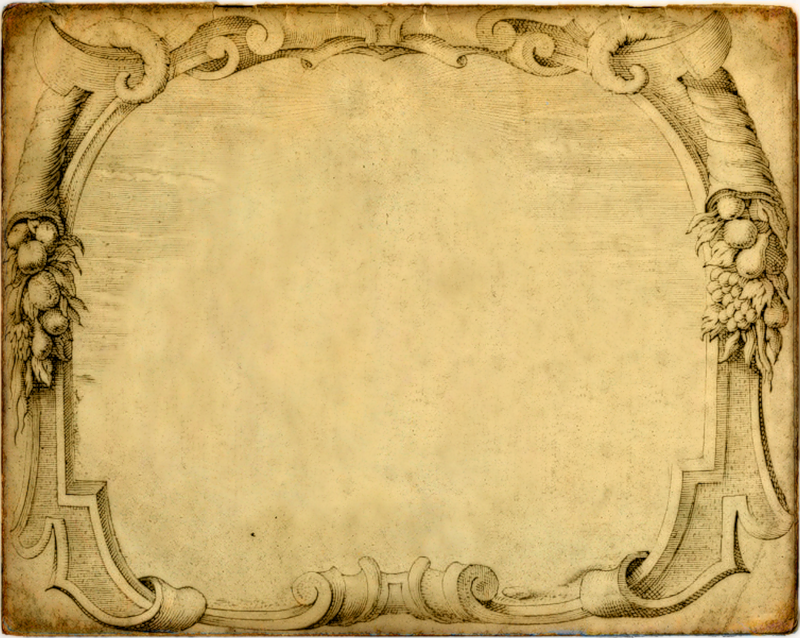 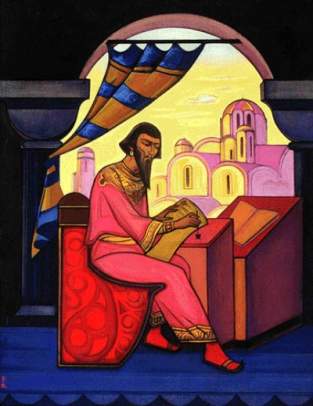 Ярослав любил церковные уставы, очень любил священников, особенно монахов, прилежно читал книги ночью и днем. И собрал он многих писцов, приказывал переводить с греческого на славянское письмо, и списали они много книг. Он и приобрел много книг, поучаясь которыми, верующие люди наслаждаются Божественным учением.
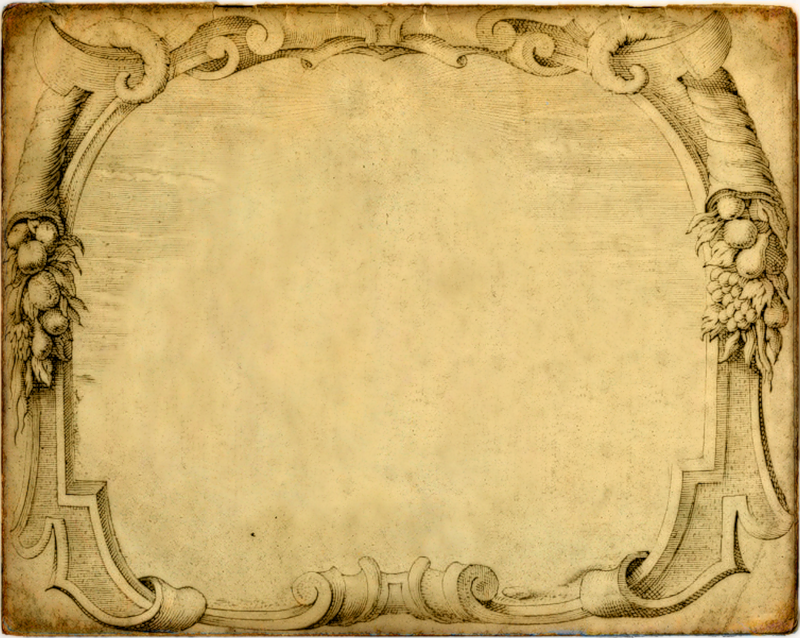 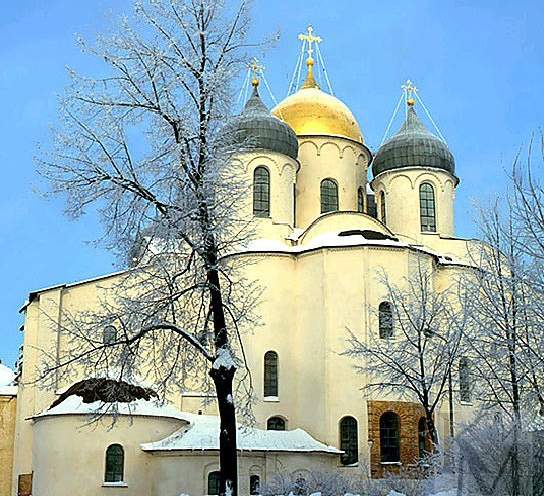 Ярослав Мудрый построил в Киеве  СОФИЙСКИЙ СОБОР (собор святой Софии) и основал в нём библиотеку.
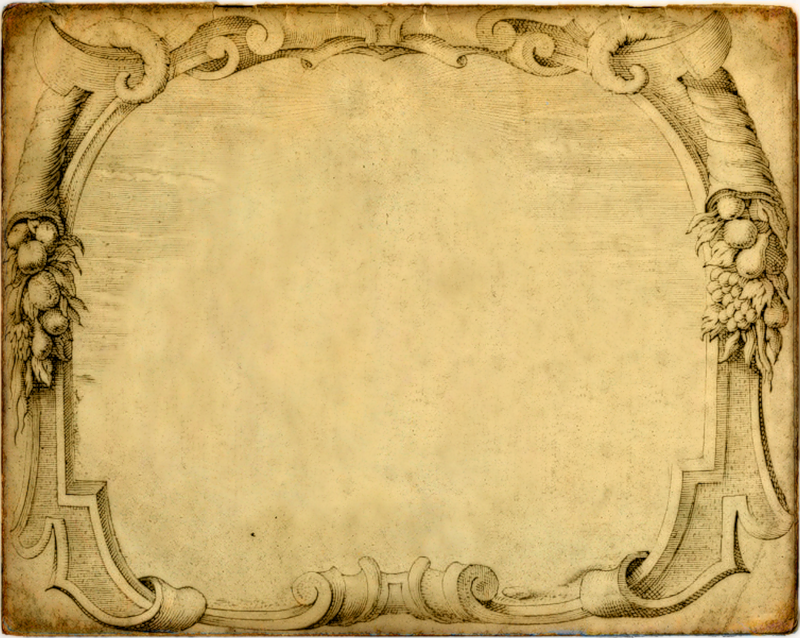 О чём заботился 
мудрый князь?
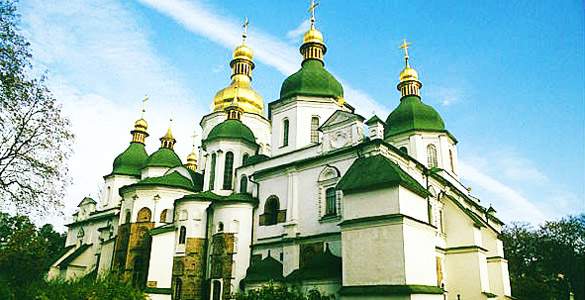 В 1037 году постройка «Софии» завершилась. Это значит, что вместе с окончанием постройки в 1037 году могло начаться лишь основание библиотеки.
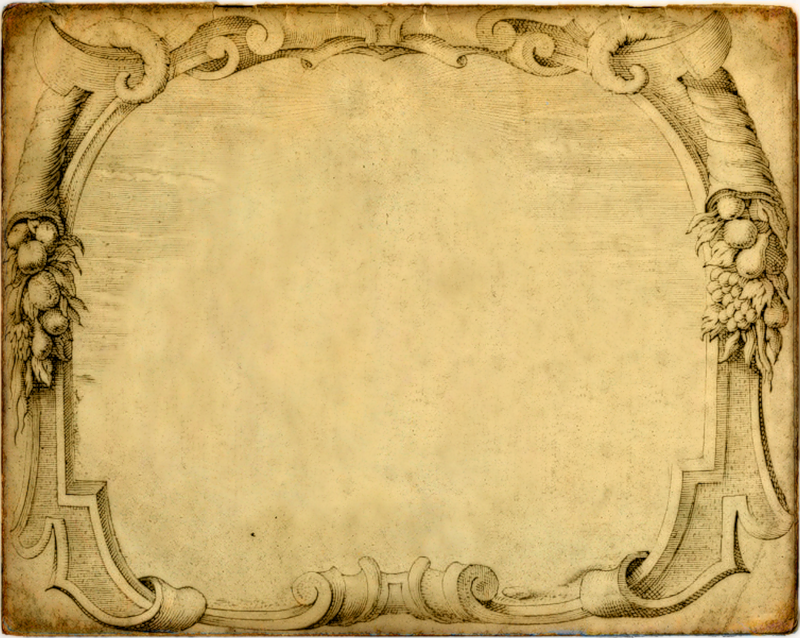 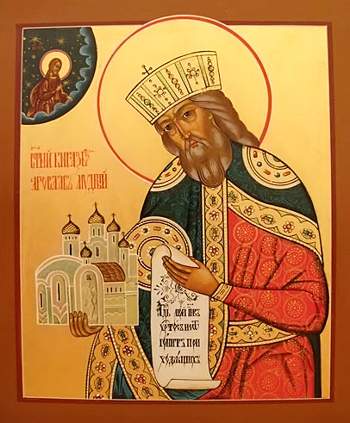 В библиотеке хранились книги в основном церковного содержания: евангелия, книги пророков, премудрости Соломона, апостол, жития святых. Исследователи полагают, что число томов в библиотеке доходило до 500, а трудились над ее созданием 20 мастеров в течение двенадцати с половиной лет.
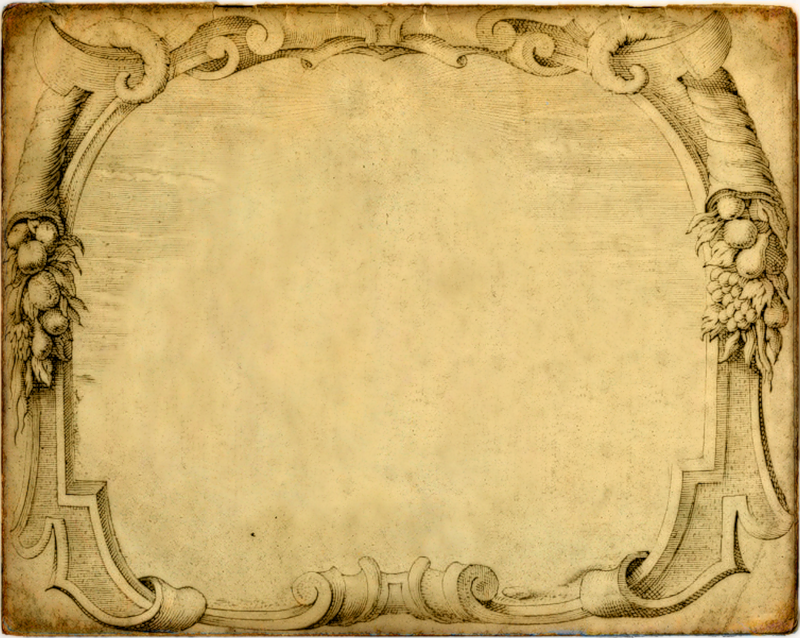 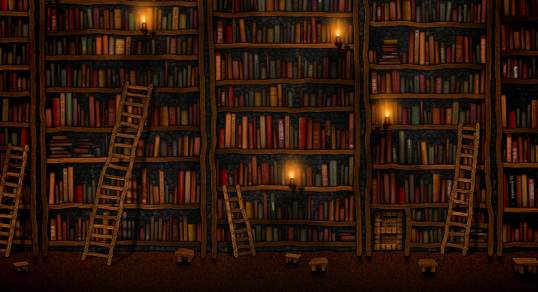 Само слово “библиотека” в Древней Руси почти не употреблялось. Впервые оно встречается в знаменитой “Геннадиевской библии”, которая была переведена и переписана в Новгороде в самом конце 15 века (1499 г.). Термин этот был для русских людей непривычным, поэтому на полях против него переводчик делал пояснение: “книжный дом”.
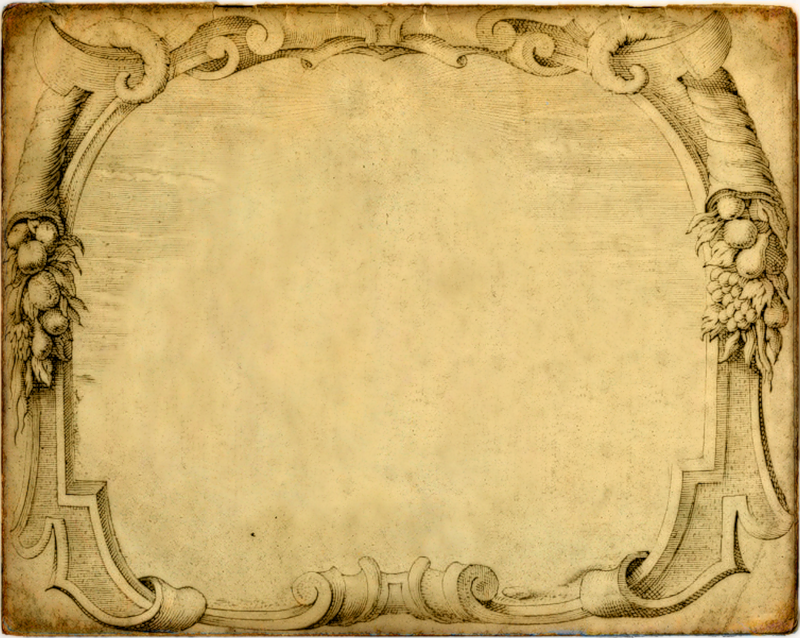 В 1237 году 
монголо-татары напали 
на русские княжества
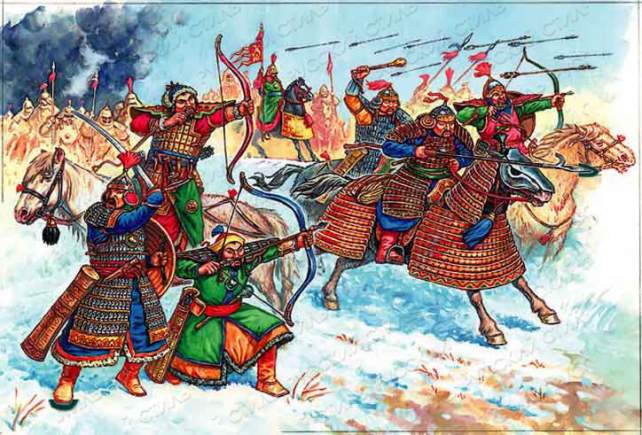 )
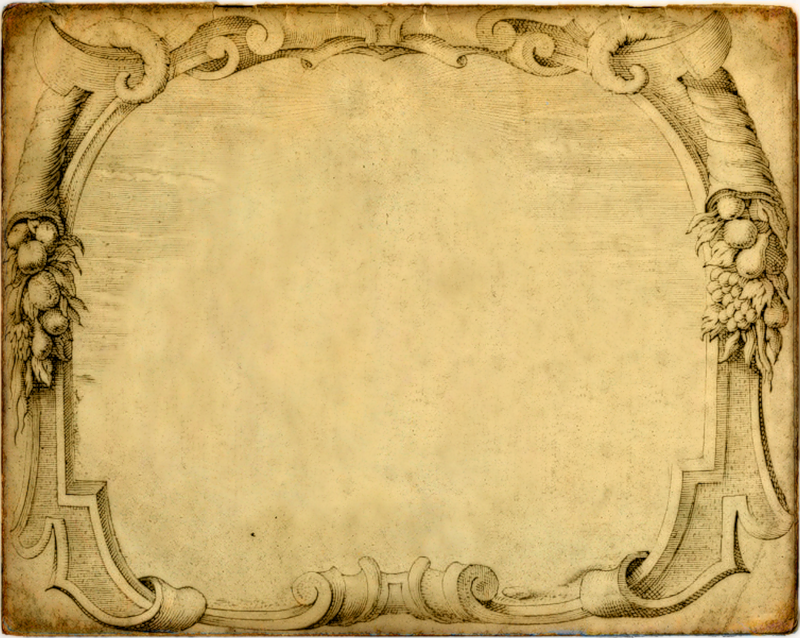 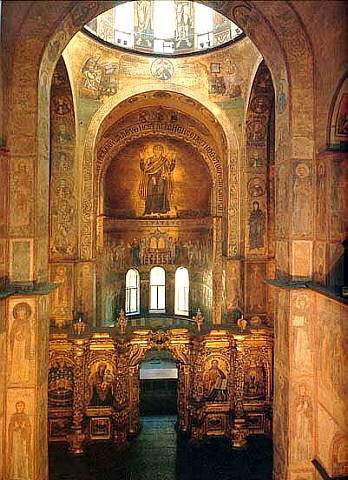 6 декабря 1240 года, когда ничто уже не могло сдержать натиска татаро-монголов, Киев был взят. Последние защитники города делали отчаянные попытки защитить город. Но враги разграбили собор,  а книги в лучшем случае выбросили.
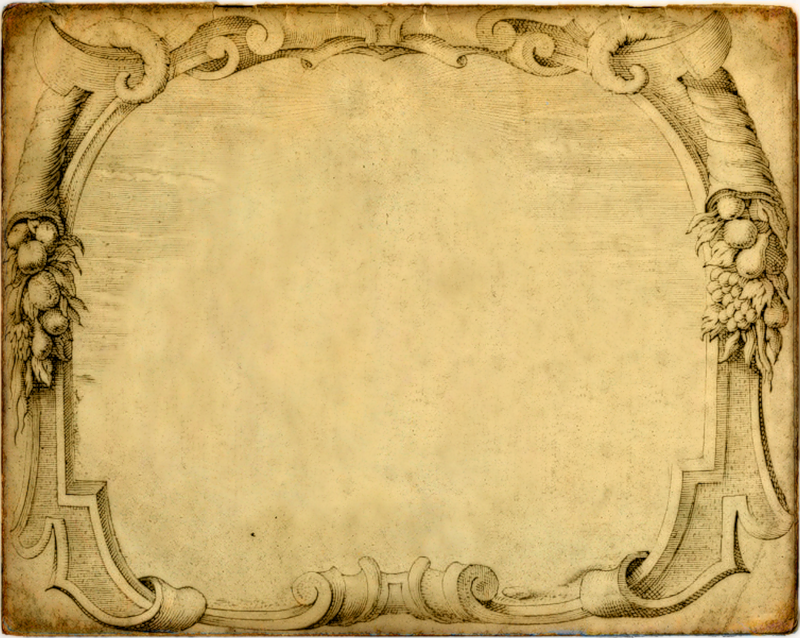 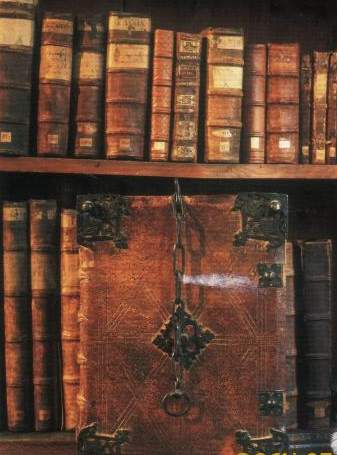 С тех пор местонахождение книг из библиотеки Ярослава Мудрого неизвестно.
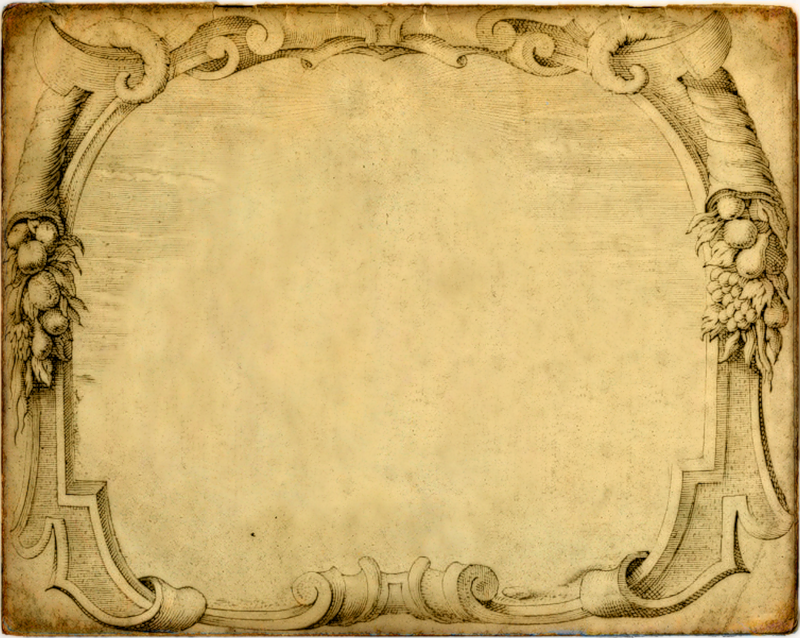 «Книги имеют свою судьбу», - говорит древняя мудрость.
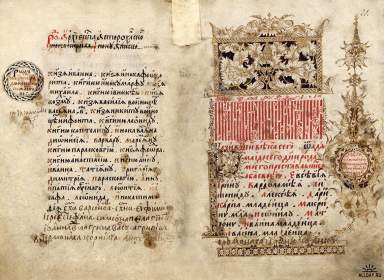 У древнерусских книг, записанных кириллицей, завидная судьба: они намного пережили своих создателей. Они рассказывают нам, далеким потомкам, о своем суровом времени, о своих современниках.
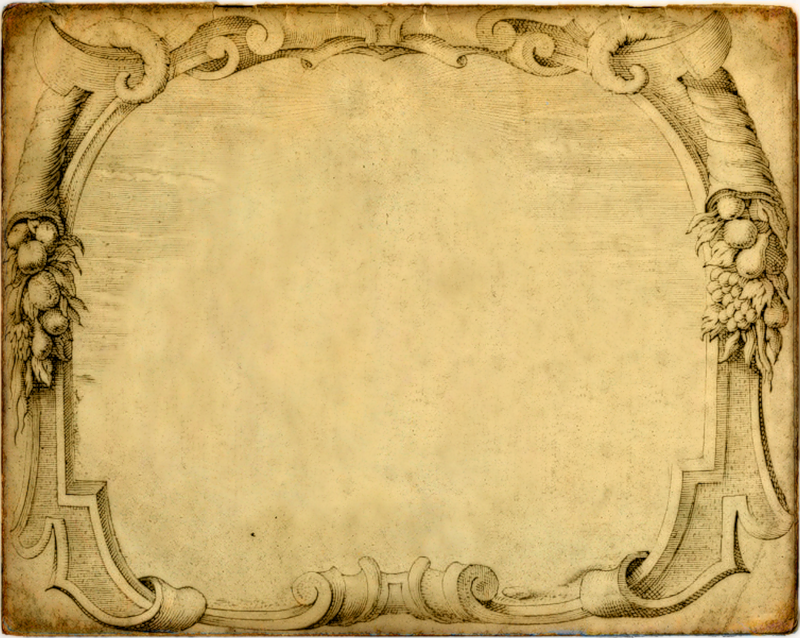 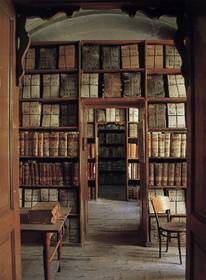 Значение древнерусских библиотек, которые были и просветительскими учреждениями, и книжными мастерскими, и ”книгохранилищами” огромно: они сберегли, сохранили для нас ценнейшие памятники старины.
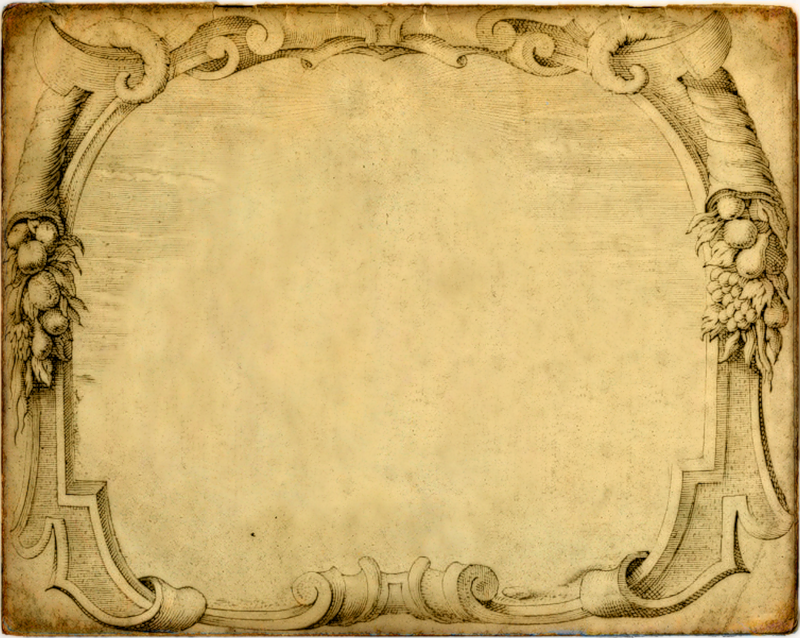 «Добро есть, братие, почитание книжное... 
Красота воину оружие, кораблю - ветрила, так и праведнику почитание книжное»
(«Слово о почитании книжном», Изборник 1076 года)
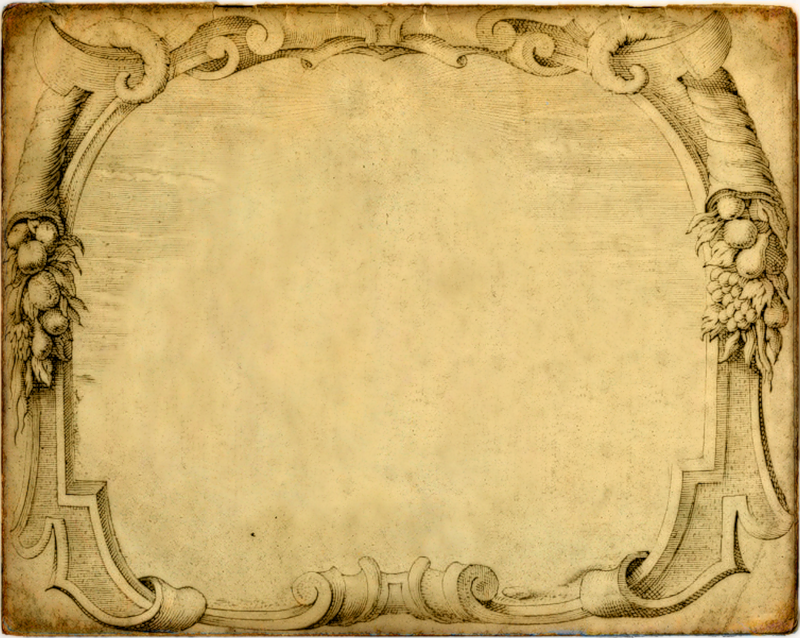 Почему Ярослава назвали 
Мудрым?
В чём была его мудрость?
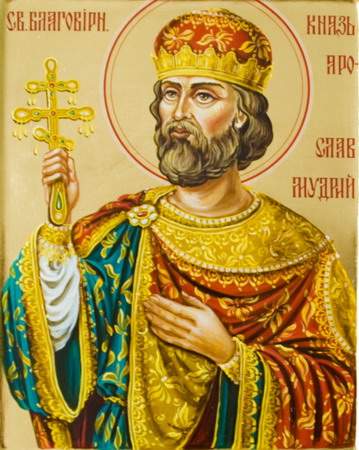 Мудрый – основанный на добре и истине; праведный, соединяющий в себе любовь и правду, в высшей степени разумный и благомеренный.
 (Из толкового словаря В. Даля)
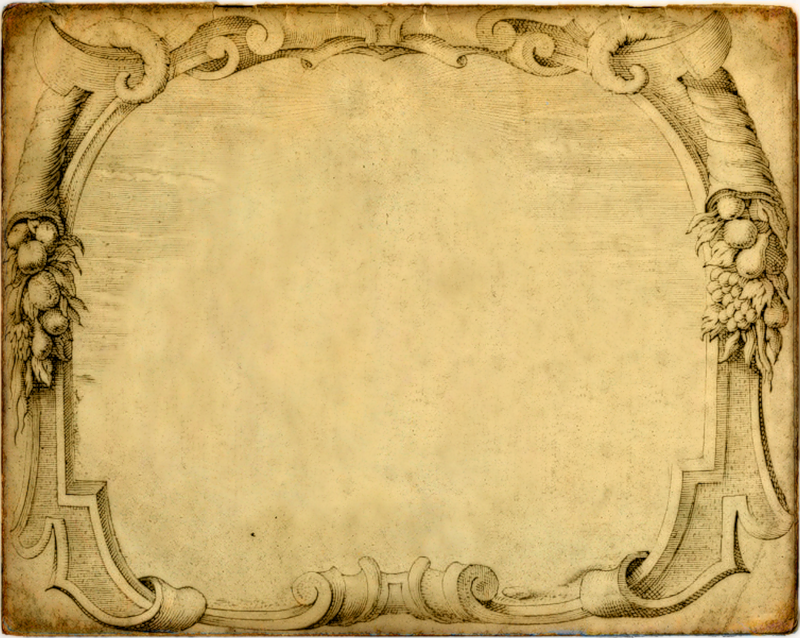 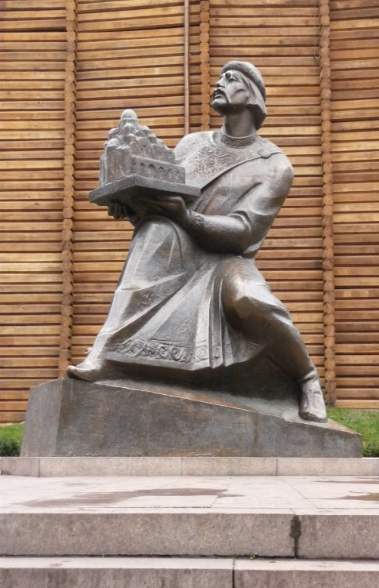 На территории Софийского заповедника у входа в собор в 1967 году установлен мемориальный знак, на нем - портрет Ярослава Мудрого с книгой в руке и текст из летописи «Повесть временных лет».
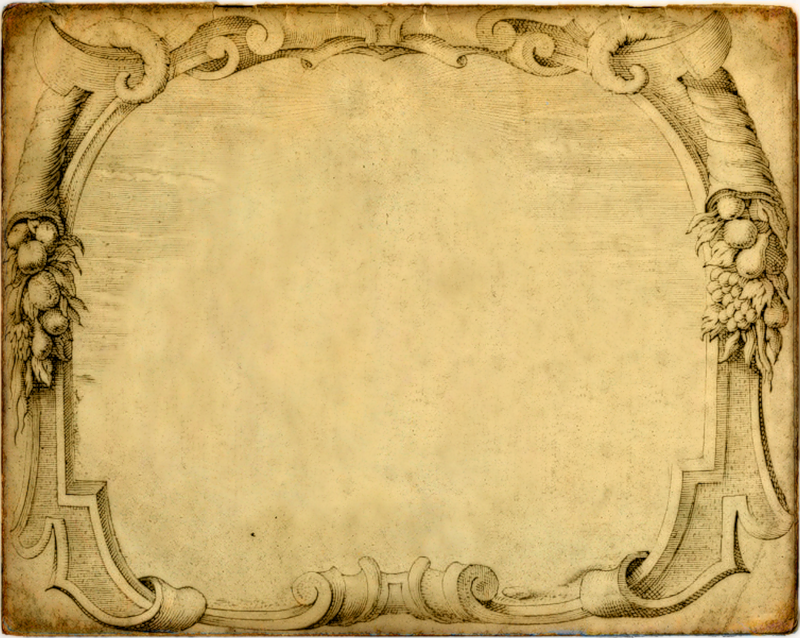 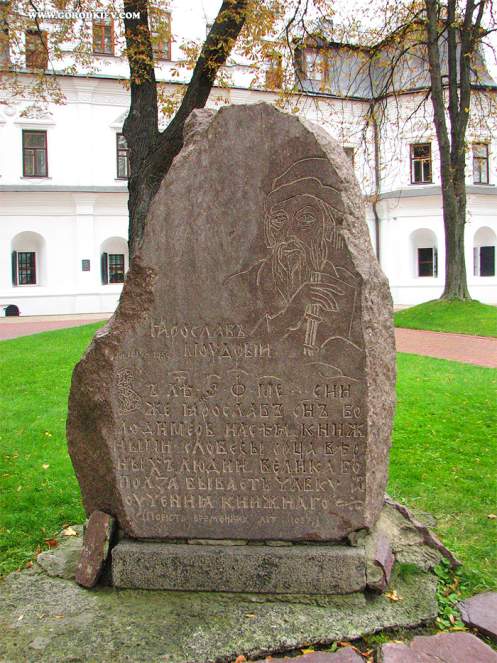 «В лето 6545. Сей же Ярослав, сын Володимер, насея книжными словесы сердца верных людей. Велика бо польза бывает человеку от учения книжного».
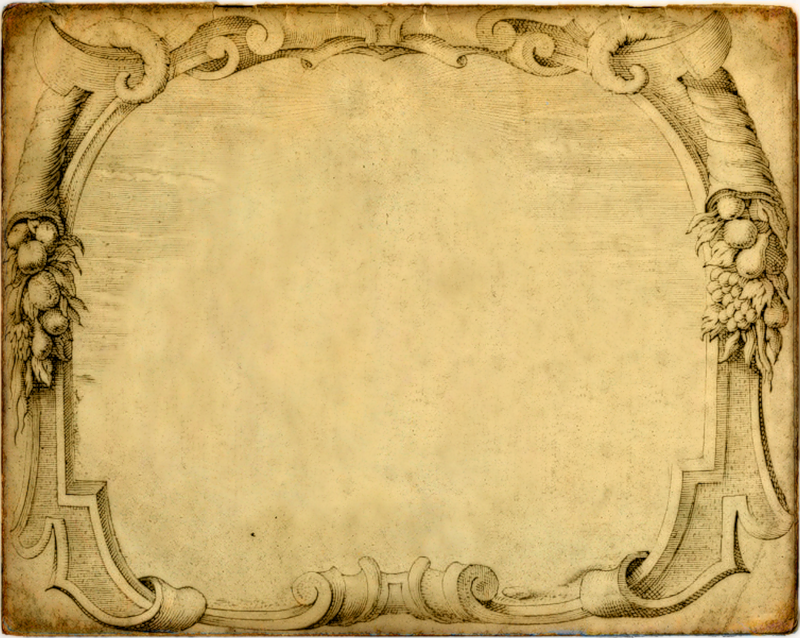 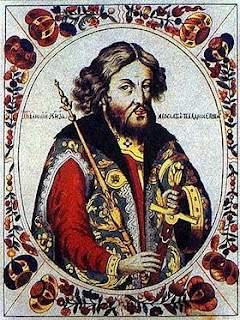 Формально в число святых Ярослав не входит, но 8 декабря 2005 года, по благословению Святейшего Патриарха Алексия II, 20 февраля (5 марта) было внесено в месяцеслов, в честь дня поминовения благоверного князя Ярослава Мудрого.
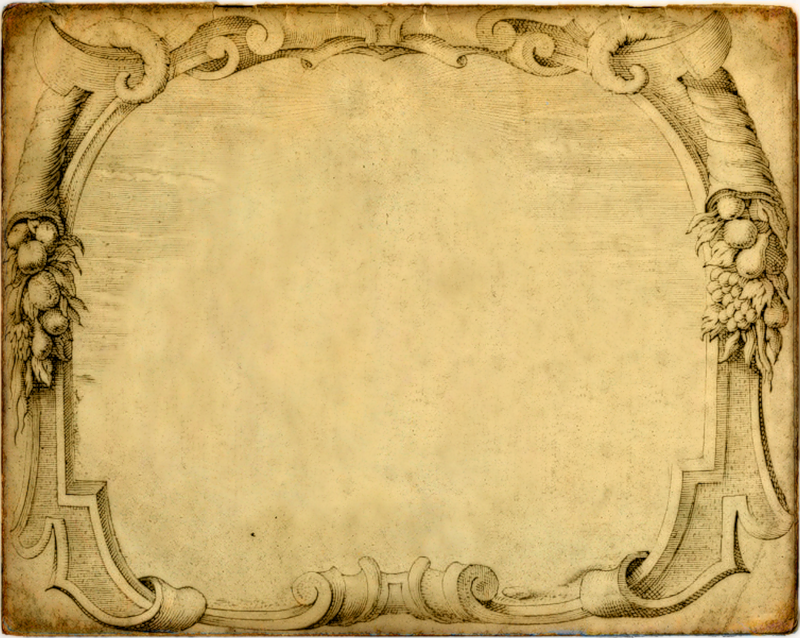 Можно ли Ярослава Мудрого 
считать великим человеком?
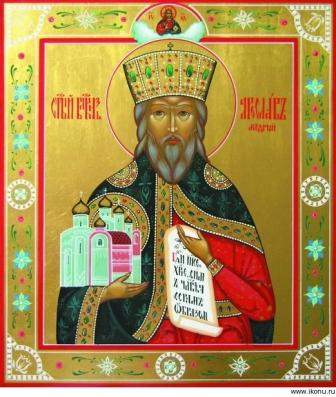 Основал города, обеспечивал мир на границах;

создал первую на Руси библиотеку;

обеспечил культурный рассвет Руси; 

издал новые законы.
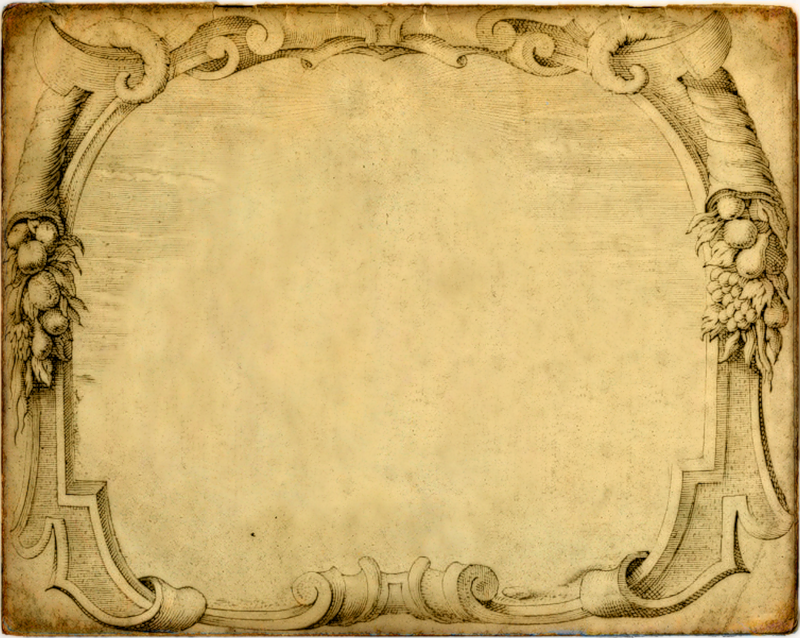 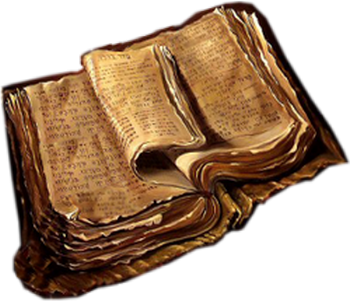 Всегда, во все времена, во всех странах мира люди славили Книгу, это "великое чудо из всех чудес". И похвала ей проходит через века нашей страны. Книга - это и лекарство для души, и кладовая наук, и неиссякаемый источник мудрости. Она озаряет человеческую душу светом истины, наставляет его на путь добродетели.
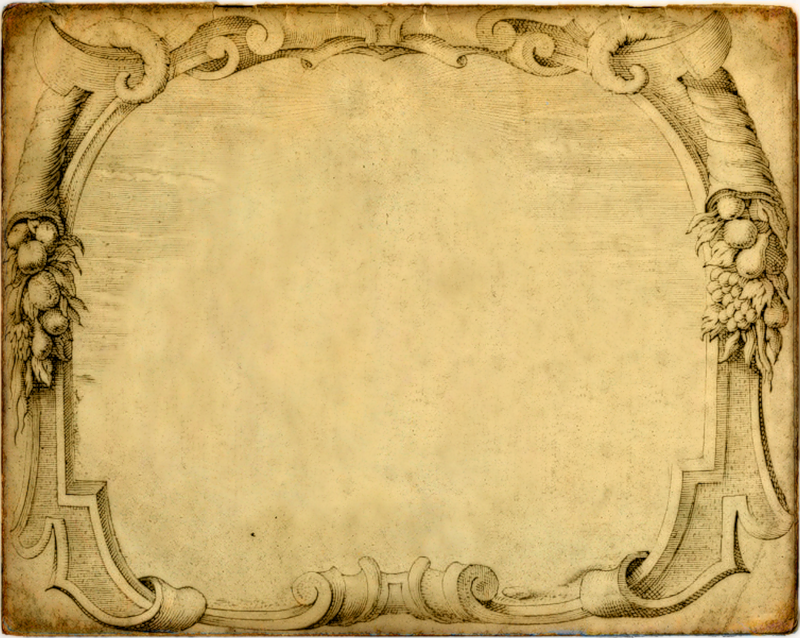 Интернет - ресурсы
http://img-fotki.yandex.ru/get/5903/tatyana2q8-medvedeva.260/0_5e45c_9e6e6e36_XL - фон
http://forum.exler.ru/arc/uploads/108/post-1249500496.jpg - монастырская библиотека
http://www.museum.ru/imgB.asp?53634 – Ярослав в библиотеке
http://www.megabook.ru/MObjects2/data/pict2006/new1/isi116a.jpg - церковь Святой Софии
http://wallpaper.goodfon.ru/image/13639-800x600.jpg
http://alternathistory.org.ua/files/040811_Yaroslav_Mudriy.jpg - икона Ярослав Мудрый
http://comfort-house.com.ua/design/pic/sof_2_1.jpg - завершение постройки
http://www.bibliotekar.ru/nauka/45-9.htm - о библиотеке
http://img.oboz.obozrevatel.com/files/28/_Picture_file_path_28079.jpg – фото собора
http://img0.liveinternet.ru/images/attach/c/4/80/696/80696118_4159622_0_5a2f4_29d53164_XL_jpg.png - слайд 21
http://www.cerkva.info/old/uploads/posts/1215808936_01.jpg - икона
http://vseimena.com/upload/Yaroslav.jpg - слайд 22
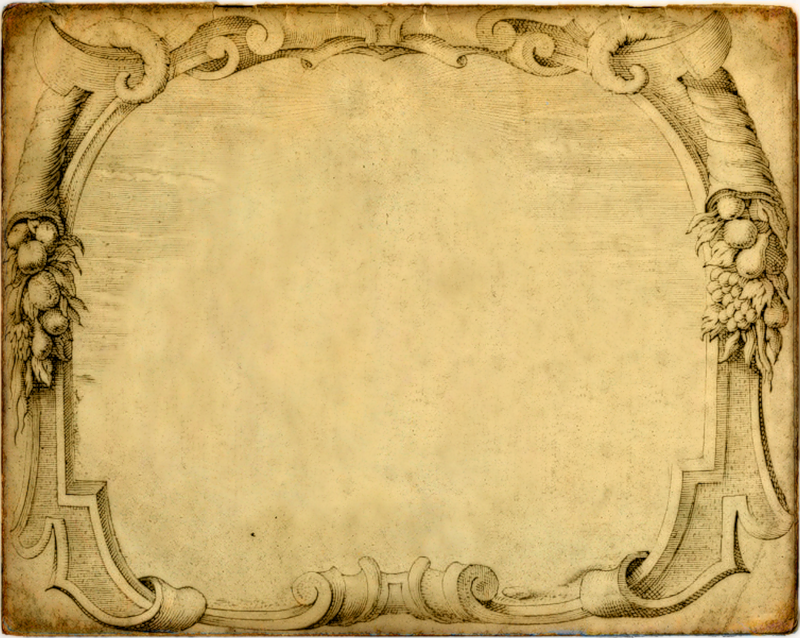 http://img-fotki.yandex.ru/get/3105/butry.0/0_25d96_82d071d1_XL.jpg - карта
http://dcbs-nvkz.narod.ru/images/kniga-14.gif - книга
http://www.sinykova.ru/wp-content/gallery/library/rukopis_01.jpg - слайд 6
http://i.allday.ru/uploads/posts/2009-02/1233767902_previev-1.jpgя книга  - древняя
http://mir-chudes.my1.ru/kniga/image010.jpg = рисунок библиотеки
http://photopark.com.ua/d/27593-3/P1000021.jpg - памятник Ярославу
http://www.oboznik.ru/wp-content/uploads/2012/04/124.jpg - монголо-татарское иго
http://2.bp.blogspot.com/_vYPNKwAeQNI/S26BG8NGprI/AAAAAAAAACE/0UY0J-a4k3I/s320/%3D%3Fkoi8-r%3FQ%3F280px-Yaroslav%3D  - лик Ярослава Мудрого
http://open.az/uploads/posts/2011-09/thumbs/1317267429_7c2e04606203ca66830a98af87ea8ee3.jpg - древние книги
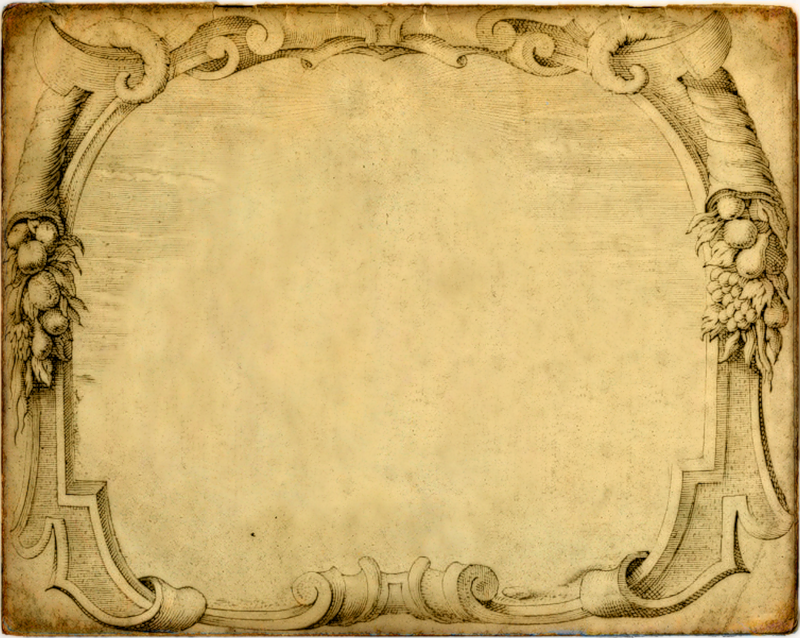 Источники текстовой
 информации
Библиотека юного  исследователя
http://nplit.ru/books/item/f00/s00/z0000007/st028.shtml
Клад Ярослава Мудрого 
 http://www.teacherjournal.ru/shkola/shkolnaya-biblioteka/2446-klad-yaroslava-mudrogo.html
http://www.bibliotekar.ru/nauka/45-9.htm -
Библиотека Ярослава Мудрого